The Importance of Memory in Preaching
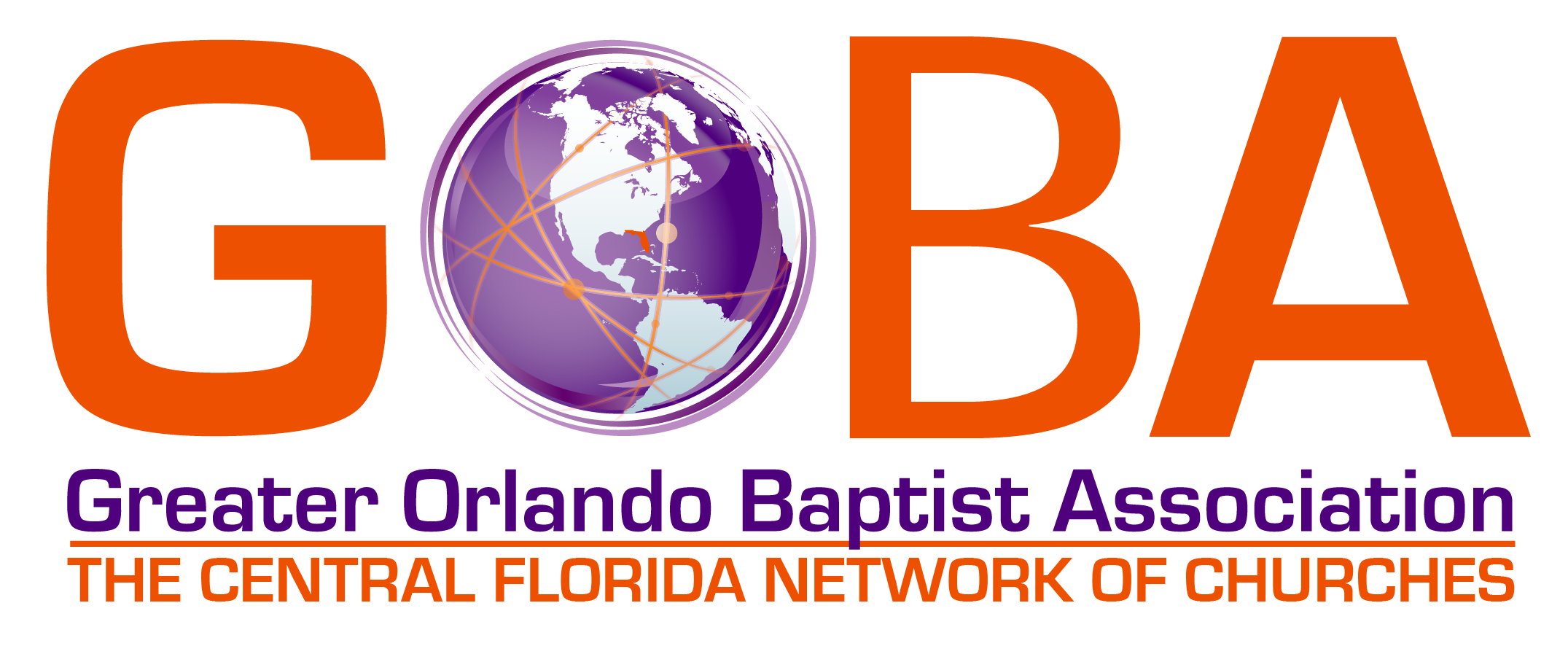 By
Greg Penna
Former Church Planting Strategist
Baptist General Convention of Oklahoma
Memory
The ability to recall detailed information without extensive use of notes.  Memory is not something that a minister is born with, it is something that is developed.  Furthermore, it is something that must be maintained.  Historically, effective preachers have been those who have demonstrated strong memory skills.
Consider this:
Rhetoric, the system of preaching used by most North American pastors, has five crucial parts.  One of those parts, outlined by Plato, was memory.  The ability to remember was considered crucial if one was going to be able to effectively state their case or persuade.
How to Develop Memory
Effectively plan and prepare sermons.  Many pastors can’t remember their messages because they spent little time preparing the message.

Rehearse the message several times before delivering it to the congregation.  This rehearsal can be as simple as going through the message in your mind or as complicated as preaching the message in the pulpit.
How to Develop Memory
Build mnemonics, or memory aids, into your messages.  Effective mnemonics include discovery of a new Biblical truth, alliterations, effective illustrations, and simple sayings.

If you can’t remember the message, why
should your congregation?
How to Develop Memory
Use technology.  Consider power points, video projection, and other types of technology to display notes to the congregation that can also be used by the pastor.

This is a great way to share Scripture, exact quotes, and to stay on track with major points.  There are several examples of sermons on power point in the Sermon Shop.
Memory Do’s and Don’ts
1. Don’t say that you forgot what the next point should be.  Instead, go to the point that is in your mind and continue to preach.  The congregation does not have a manuscript of the message, they won’t know.  

Even veteran preachers make this mistake and they sound unprepared and non-passionate.
Memory Do’s and Don’ts
2. Do limit the amount of notes that are used during the sermon.  It isn’t that you can’t have a manuscript, many are great with one.  It is that a manuscript can’t get in the way of delivery.  Eye contact, poise, and voice are often the victim of using a manuscript that enables word-for-word preaching.
A better approach is to used bulleted points. Quote specific information such as Biblical text and reference material.
Memory Do’s and Don’ts
3.  Don’t deliver a “cold” message.  A cold message is one that was written the night before and there has been little time to develop mnemonics or contemplate transitions.  These messages are the ones that pastors are most likely to “get lost” while delivering.
Memory Do’s and Don’ts
4. Do purposefully place things in the message that will aid the congregation in remembering the key points of the message.

What do you want the members to remember?  Is it a heart-warming illustration?  Sometimes they can tell the story without being able to apply the point.  Effective pastors build sermons with memorable messages.  Unless purpose is brought to sermon crafting, the average person will forget 90% of what they heard within 24 hours.
Memory Do’s and Don’ts
5.Don’t waste time on things that aren’t worth remembering.  Memory is directly tied to listening.  People can listen to and process over 300 words per minute (wpm) while the average speaker only speaks 110 wpm.  This causes congregation fade.  Important ideas and picture words help to combat congregational fade.  However, sermons can’t influence life change if the congregation is fading during the point the pastor needs them to remember the most!
The Importance of Memory in Preaching
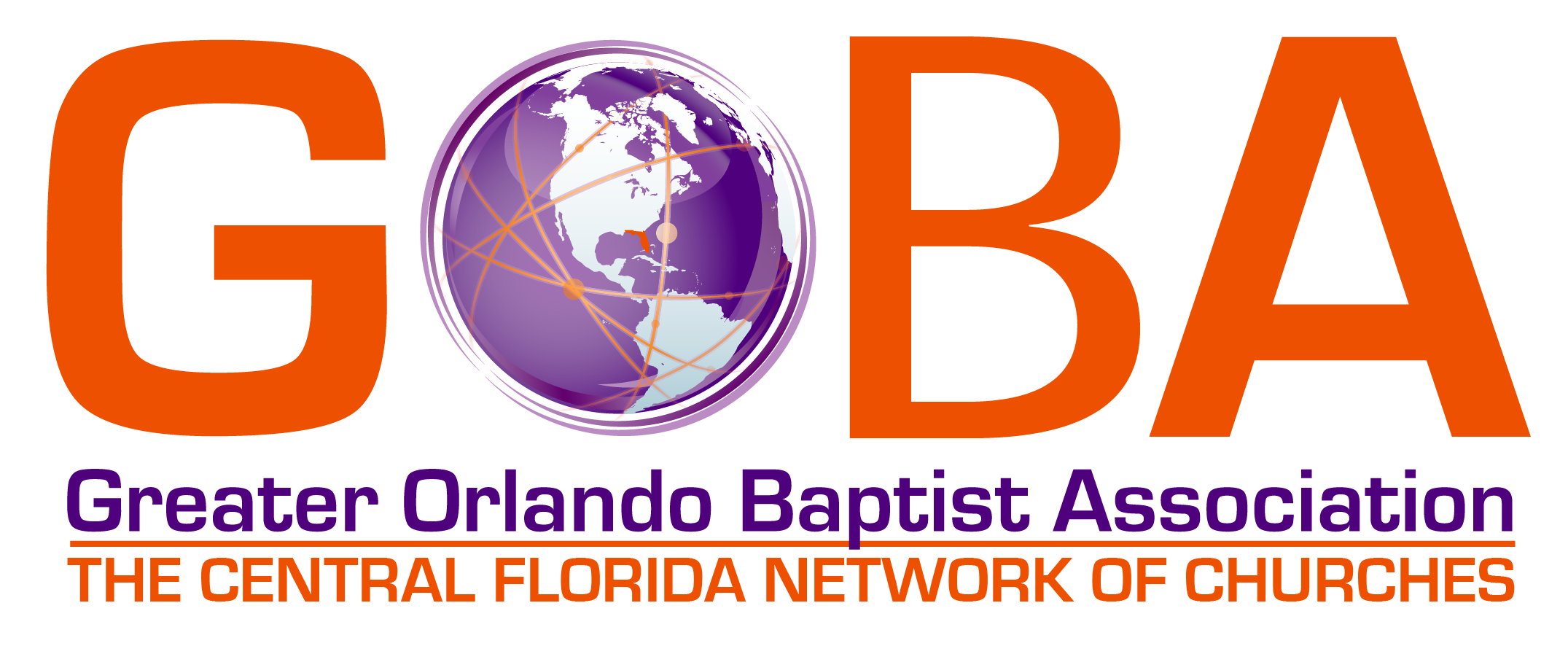 By
Greg Penna
Former Church Planting Strategist
Baptist General Convention of Oklahoma